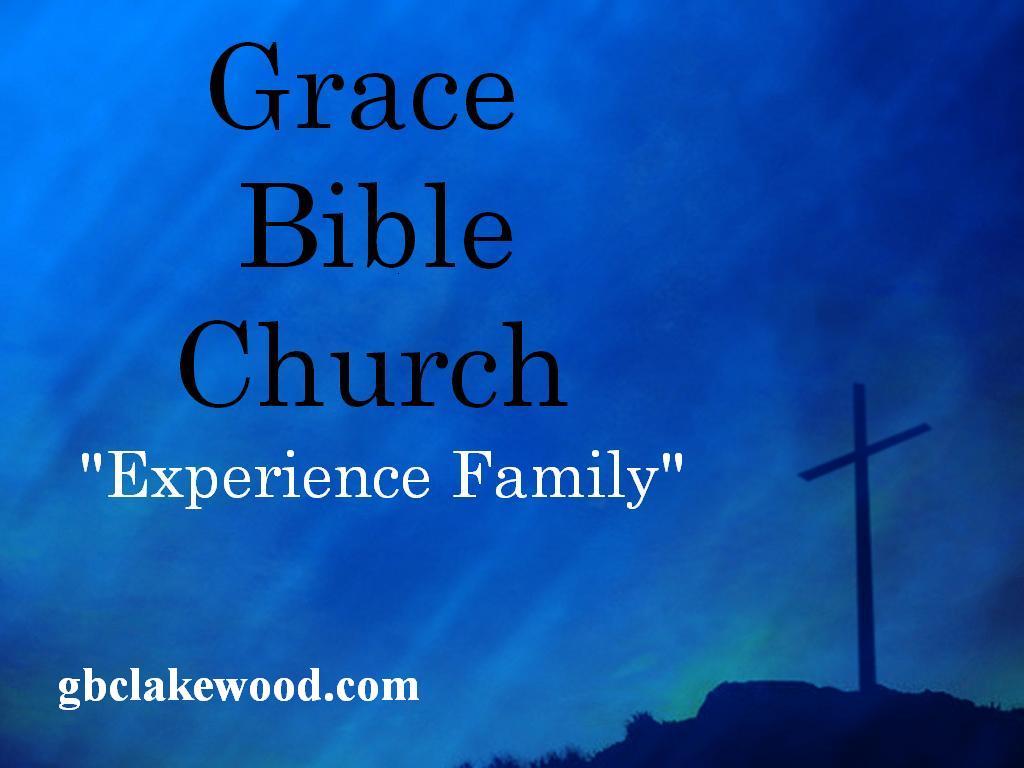 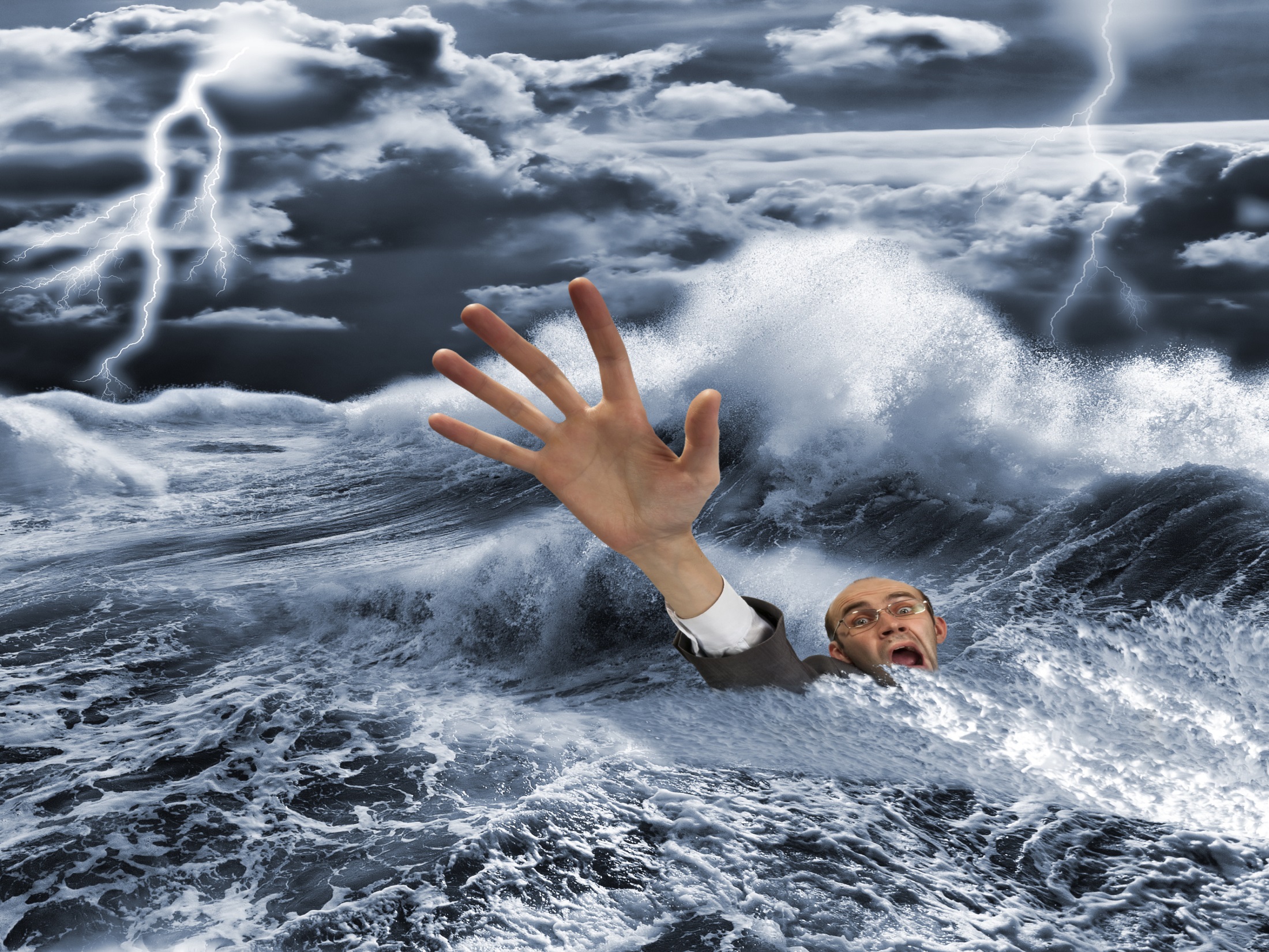 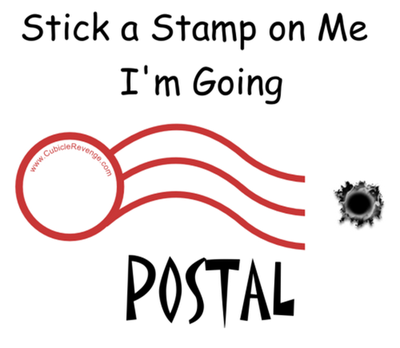 I have a few of the reasons why faith is lost.

Extreme, unrelenting tragedy 

Poverty of the mind, body and spirit 
 
Indifference to the human drama
 
Substance or behavioral addiction
 
Insistence upon violence
These conditions extinguish faith!  Even so, all Christians and 
Christians only have this promise from (2 Tim 2:13) 
“If we are faithless, He remains faithful, for He is not able to deny Himself.”
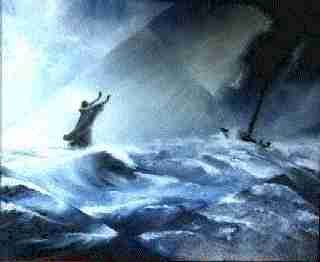 What Jesus Christ did for Us in His faith that propelled 
Him to be crucified deserves a similar response.
 
(2 Timothy 1:7) proclaims 
“For God has not given us the spirit of fear; 
but of power, and of love, and of a sound mind.”  
When we come to our sanity and come 
out of our faithlessness we are empowered by 
the supernatural and unconditional love for The Faith! This means:
 
We let go of our attachments to people and things. 

We surrender to Spirit. 

We keep the faith.
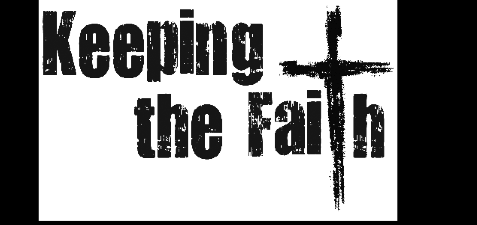 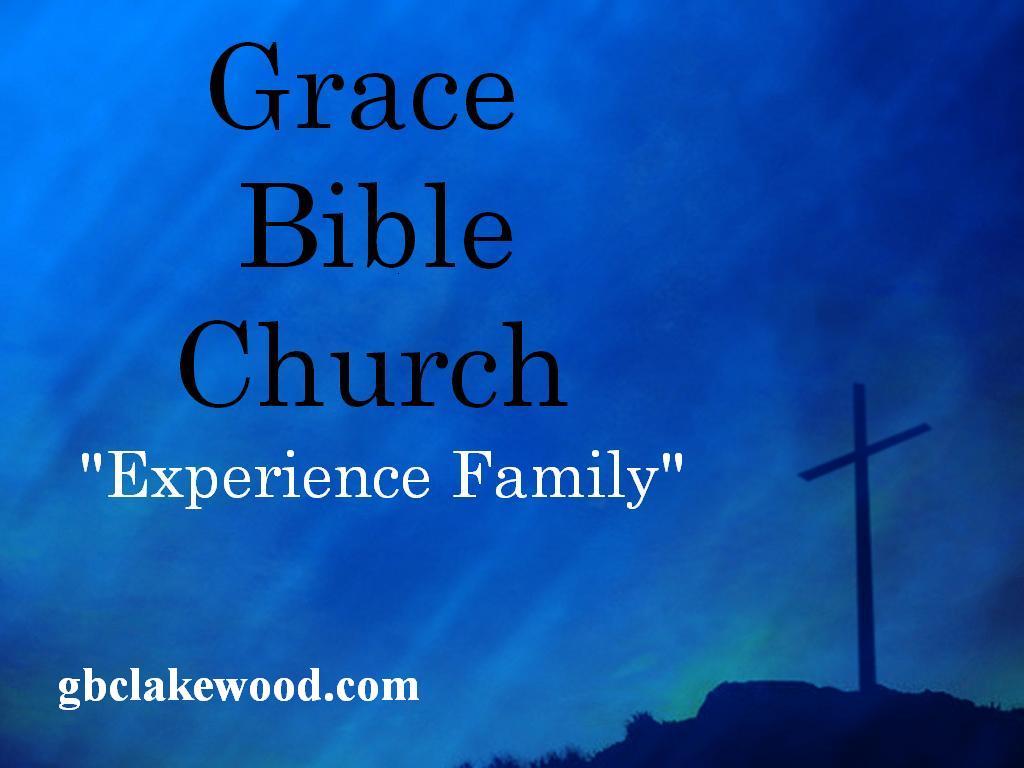